What Do You Need to Research?

*Please choose 
4 of the 6*
How Big is the Pacific Garbage Patch?
Where is the Plastic Going?
How Much Plastic Do We Throw Away?
Click to change text
Click to change text
Click to change text
How Much Plastic Do We Throw Away?
Research the following question, and use THIS SPREADSHEET to fill in the data.  


How much does each piece of plastic 
that we throw away each day weigh?

In the spreadsheet, search how much each plastic trash listed weighs, approximately.  Come up with 5-7 more plastic things that we might throw away on any given day. 

Then ask yourself...What can you DO with this data?  How can this data help us reduce plastics in the ocean?
HOME
[Speaker Notes: We want to create a static background here because we don’t want the students to be able to click or change anything on this slide.]
How Big is the Pacific Garbage Patch?
Answer the following questions: What is the Pacific Garbage Patch? How big is it? 

THEN: If you had to compare the size of the Garbage Patch to the United States, what would that look like? 

Using Google MyMaps, demonstrate how many states this amount of garbage would cover.  

Be sure to upload your answers and your map to your 
Team’s Google Classroom Folder!
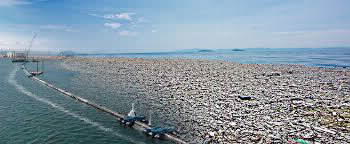 HOME
Where is the Plastic Going?
Using Google Earth in your research, answer the following questions:

Where does all the garbage in the ocean go?
What locations on earth are most affected by the plastics in the ocean?
How does the plastic pollution affect the ecosystem and animals of the ocean?

Be sure to upload your answers to your 
Team’s Google Classroom Folder! 
Feel free to post pictures to a Jamboard to share. 
for more ideas on how to use Google Earth in your research, this site has videos on the different functions that Google Earth can perform!
HOME
[Speaker Notes: Older students can make use of Google Earth Engine for analyzing geospatial information.  Essentially, Google Earth collects satellite images all over the earth, which Google Earth Engine has made into a platform that you can mine for data like forest and water coverage, or various land use over time. We don’t have tons of time to explore that here, but this link is a great jumping off point if you want to take a closer look at what this tool might do for your older students (9, 10, 11, 12)]